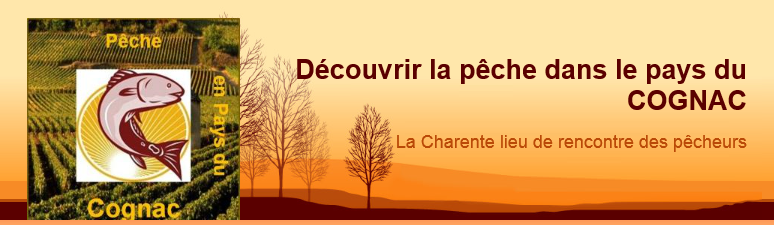 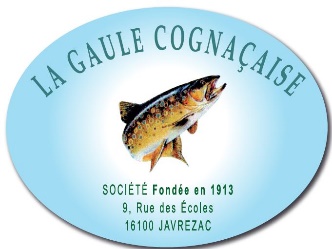 www.peche-cognac.fr
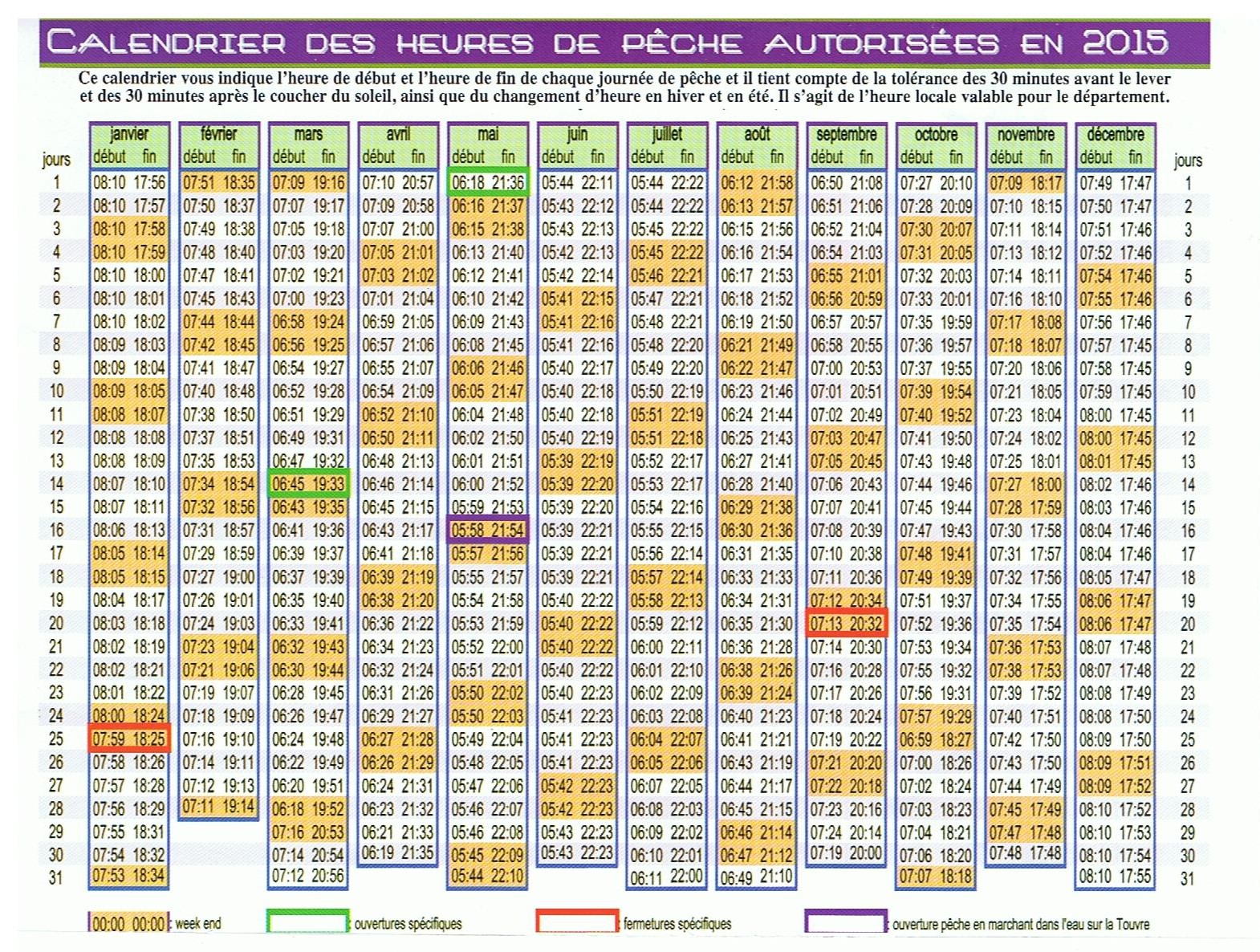